PowerPoint template to accompany the Black History Month 2019 lesson pack for:

Year 5 and 6 – England and Wales
P6 and P7 – Scotland

We know that good teaching is tailored to meet the needs of the children or young people in each individual class. That’s why we’ve created this editable PowerPoint template – feel free to adapt it to suit your teaching context or to add your school or college slide template to the background.

Who are Stonewall?
This resource is produced by Stonewall, a UK-based charity that stands for the freedom, equity and potential of all lesbian, gay, bi, trans, queer, questioning and ace (LGBTQ+) people. At Stonewall, we imagine a world where LGBTQ+ people everywhere can live our lives to the full. Founded in London in 1989, we now work in each nation of the UK and have established partnerships across the globe. Over the last three decades, we have created transformative change in the lives of LGBTQ+ people in the UK, helping win equal rights around marriage, having children and inclusive education.

Our campaigns drive positive change for our communities, and our sustained change and empowerment programmes ensure that LGBTQ+ people can thrive throughout our lives. We make sure that the world hears and learns from our communities, and our work is grounded in evidence and expertise.

Stonewall is proud to provide information, support and guidance on LGBTQ+ inclusion; working towards a world where we’re all free to be. This does not constitute legal advice, and is not intended to be a substitute for legal counsel on any subject matter. To find out more about our work, visit us at www.stonewall.org.uk.   

Registered Charity No 1101255 (England and Wales) and SC039681 (Scotland)
[Speaker Notes: Visit our website for the lesson plan to accompany this PowerPoint.]
LO: To be able to use the features of a persuasive text
Before we start….
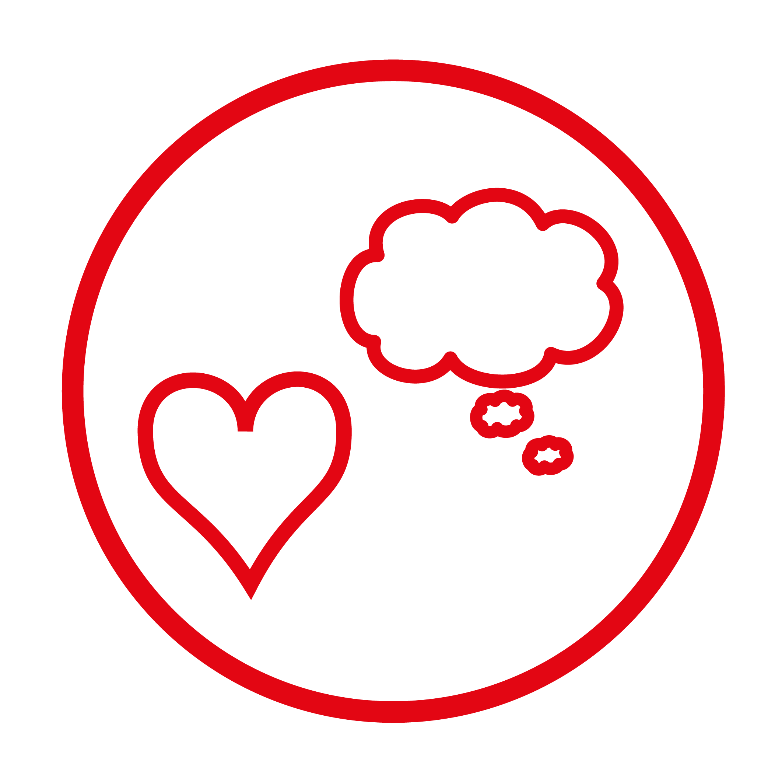 Our ground rules
[Speaker Notes: Create a list of ground rules as a class i.e respecting identities and opinions - this may also include no judgement, not speaking over each other and being honest with any and all questions we have.]
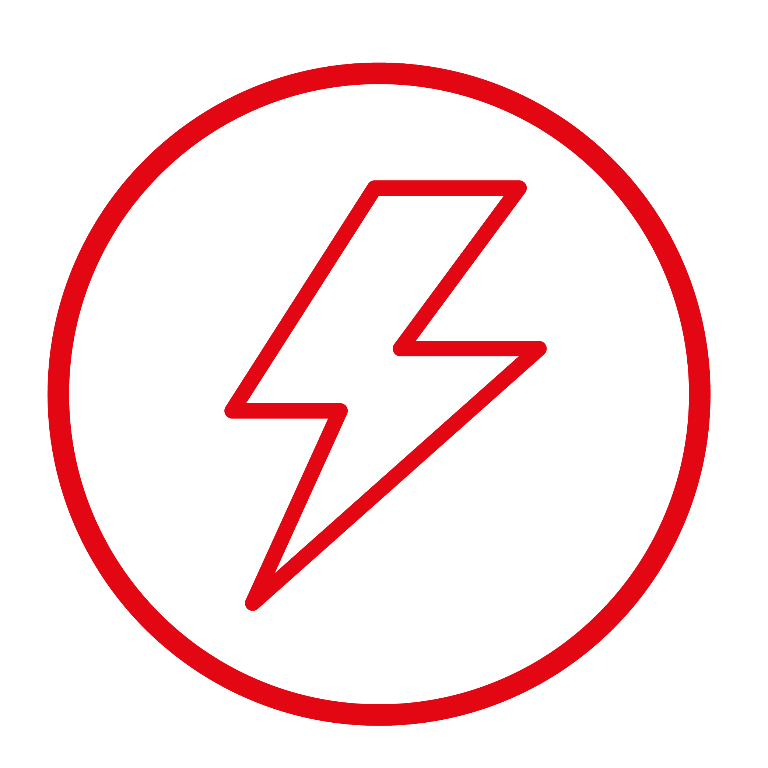 3 minute challenge!

Name as many role models as you can.
Stick to your category!
[Speaker Notes: 3-minute challenge: Split the class into 5 teams and allocate each team a category from sport, history and politics, music, art, TV/film. Challenge them to name as many role models in that category as possible.]
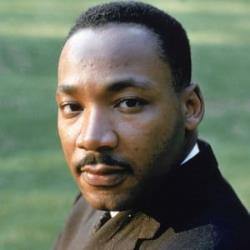 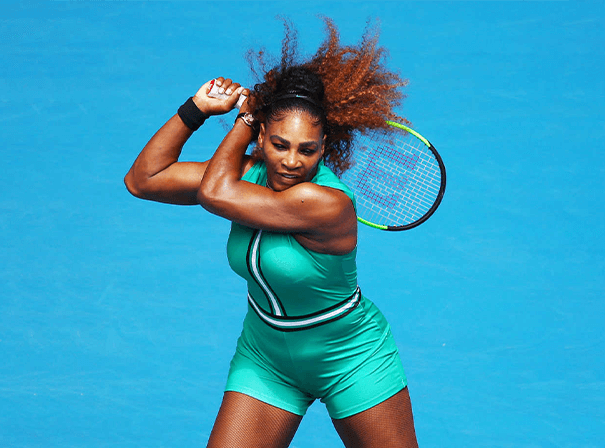 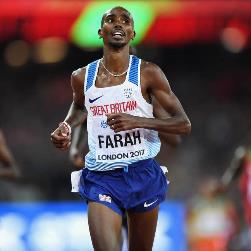 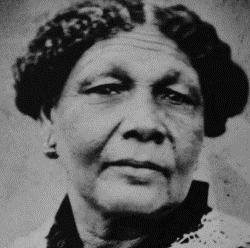 Martin Luther-King
Mary Seacole
Serena Williams
Mo Farah
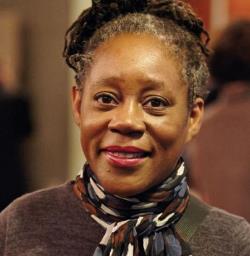 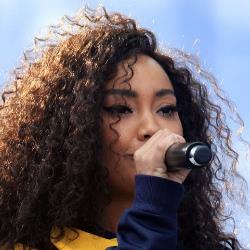 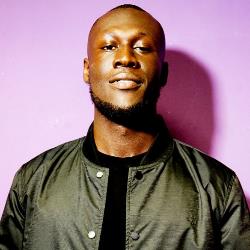 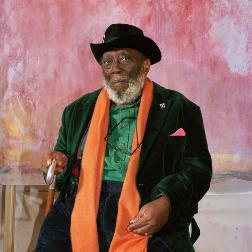 Leigh-Anne from Little Mix
Frank Bowling
Stormzy
Sonia Boyce
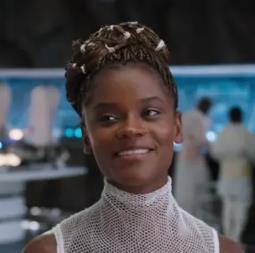 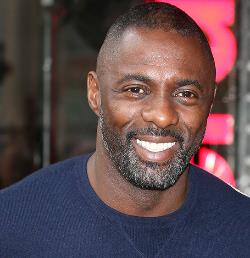 Letitia Wright
Idris Elba
[Speaker Notes: How many black people were on their lists? Show some of the black role models on the board. Who have you heard of? Is there a reason that we’ve heard of fewer black role models? Was it easier to think of people for certain categories? Why might it be?]
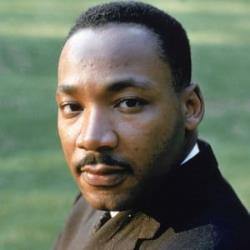 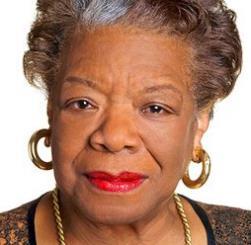 What is Black History Month?
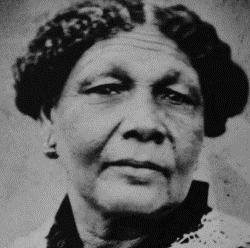 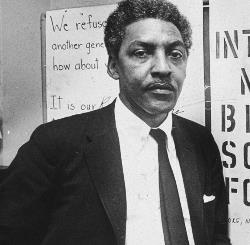 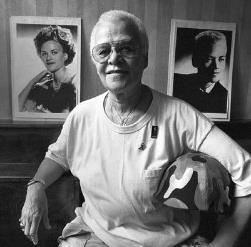 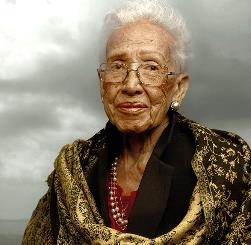 [Speaker Notes: Ask: Who has heard of Black History Month (BHM)?
Why might we need BHM?]
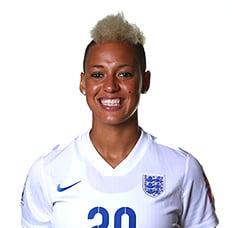 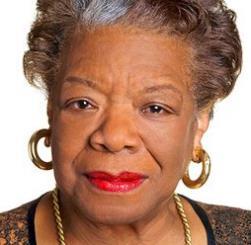 How many black LGBT people did you name?
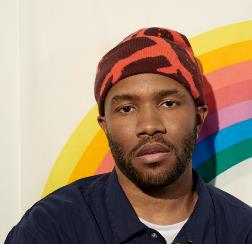 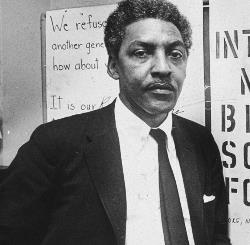 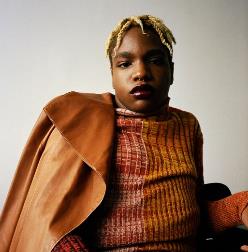 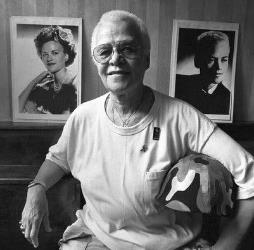 [Speaker Notes: Had they named any black LGBT people in the challenge? Discuss that often we don’t hear about black LGBT people from history.]
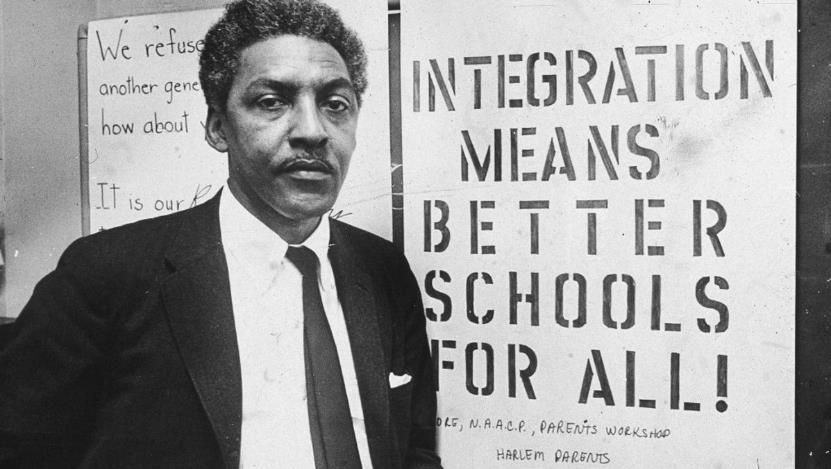 Bayard Rustin
[Speaker Notes: Explain that we’re going to be learning about a very important black LGBT role model called Bayard Rustin.]
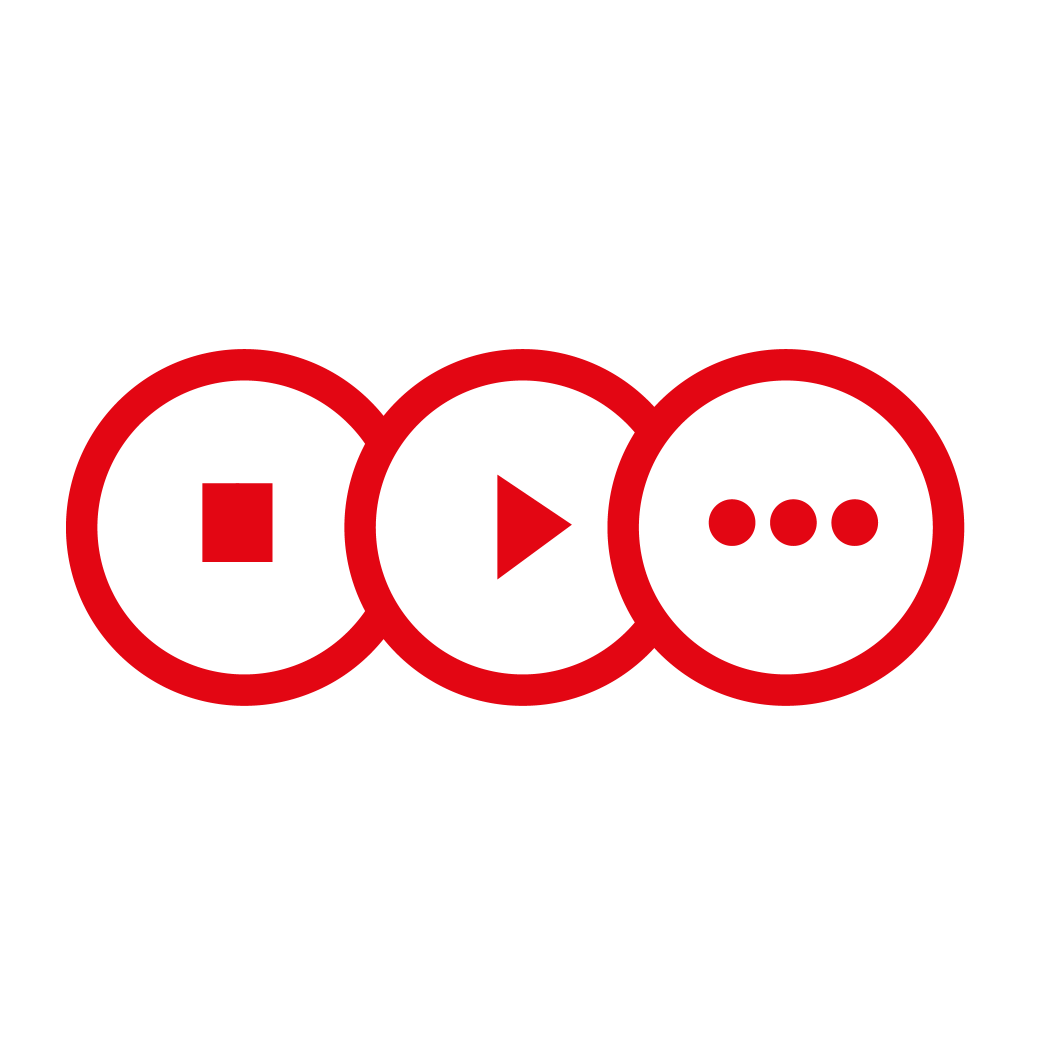 [Speaker Notes: Watch the Pop ‘n’ Olly video: https://youtu.be/5OYY-hykYjw]
Who was Bayard Rustin?
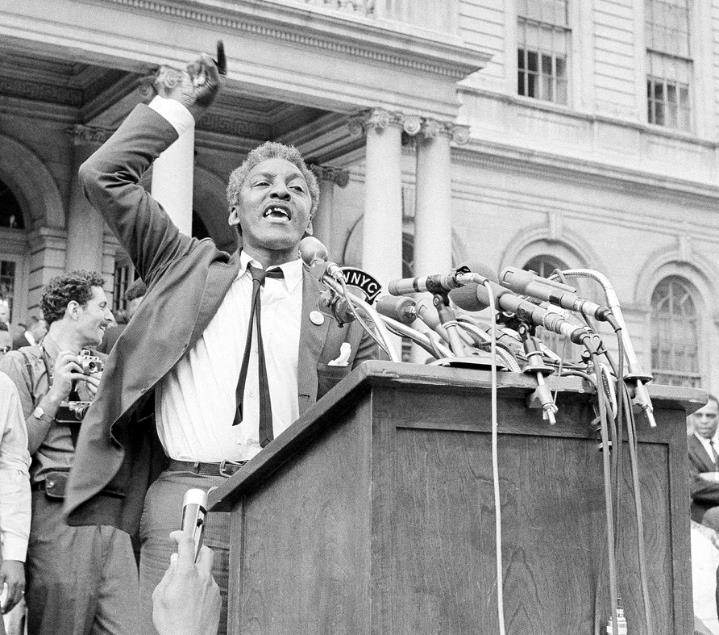 [Speaker Notes: Discuss what the children learned about Bayard from the video. Talk about the fact that Bayard isn’t as well known as other activists from the civil rights movement, because at the time people had negative attitudes towards LGBT people.]
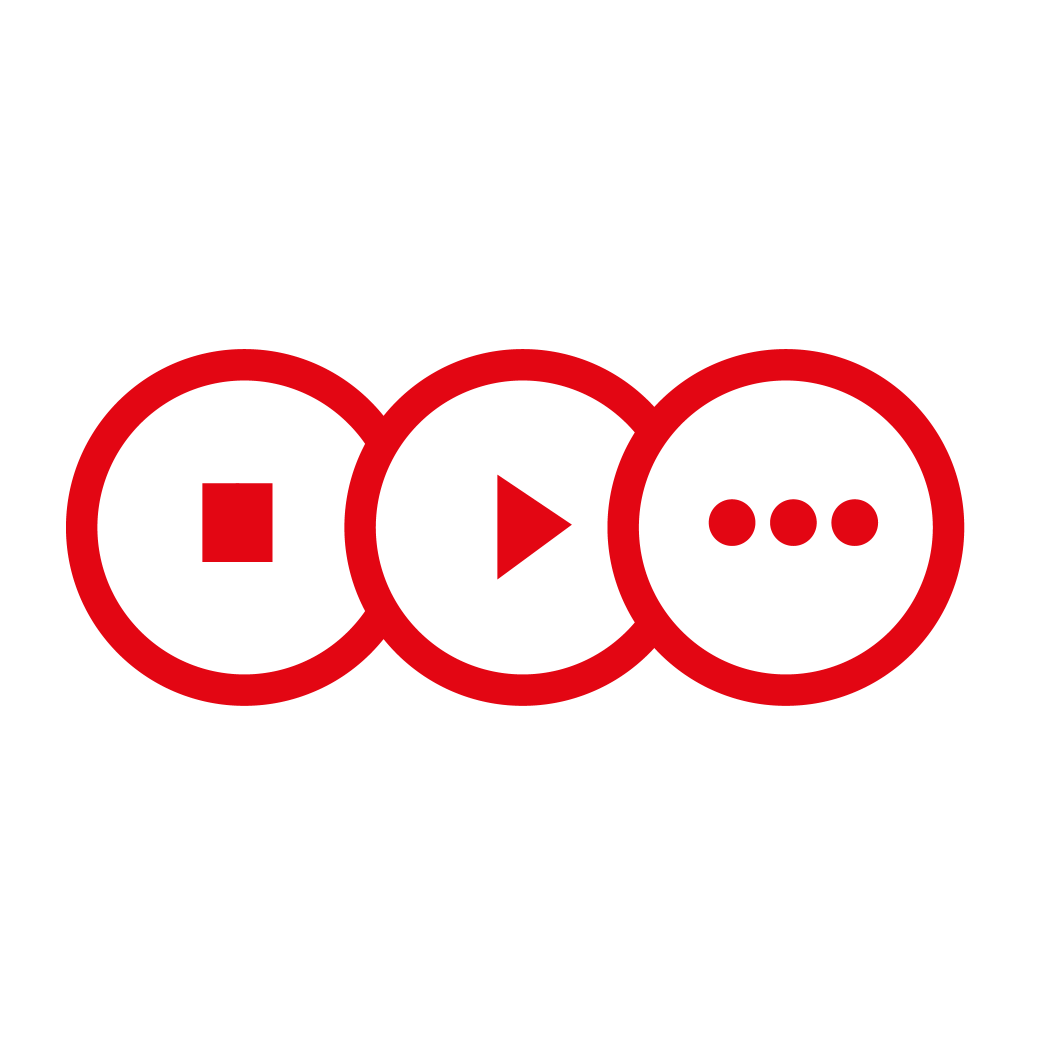 [Speaker Notes: Watch the video of Bayard Rustin speeches: https://www.youtube.com/watch?v=_Z66EZVtW_Q
 
Note: Before watching, explain to children that the word ‘negro’ was used to refer to black people in the past, but it is not appropriate to use that word any more.]
LO: To be able to use the features of a persuasive text
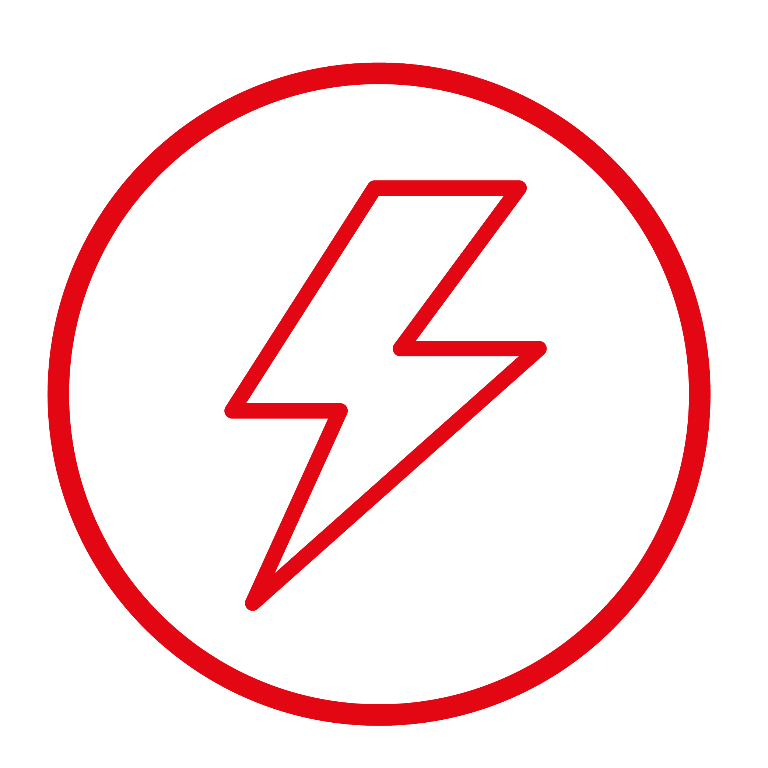 1 minute challenge!

What are the features of a persuasive text?
[Speaker Notes: 1-minute challenge: In pairs, children identify as many features of a persuasive speech as they can. They can think back to the Bayard Rustin speech.]
LO: To be able to use the features of a persuasive text
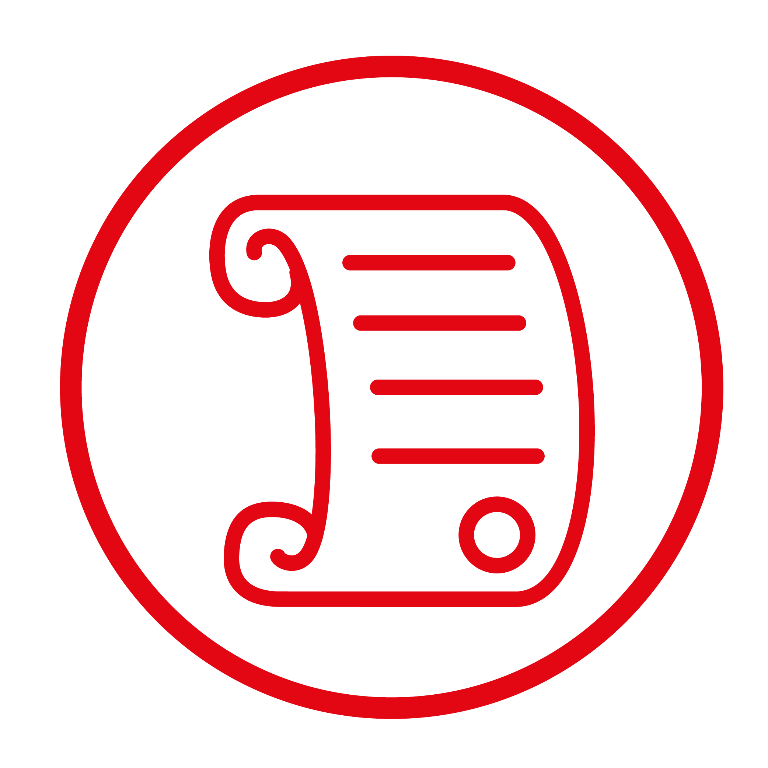 A persuasive text needs:
[Speaker Notes: Identify the features of a good persuasive speech – power of three, repetition, emotive language, alliteration, rhetorical questions – to use as success criteria.]
LO: To be able to use the features of a persuasive text
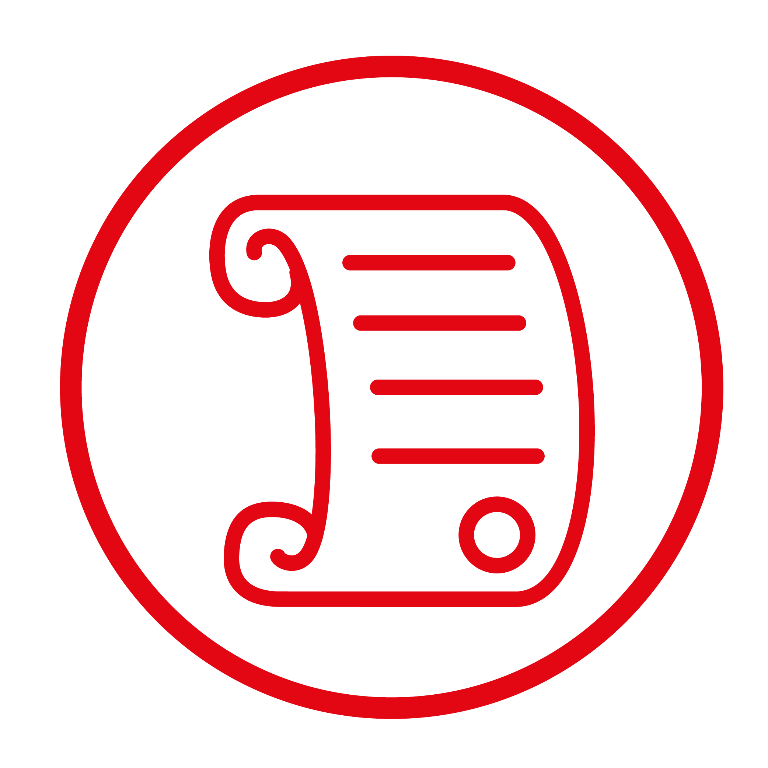 Write a persuasive speech about the importance of equality and fairness.
[Speaker Notes: Students write a speech about the importance of equality – be sure to include: race, LGBT, gender, ability, religion]
LO: To be able to use the features of a persuasive text
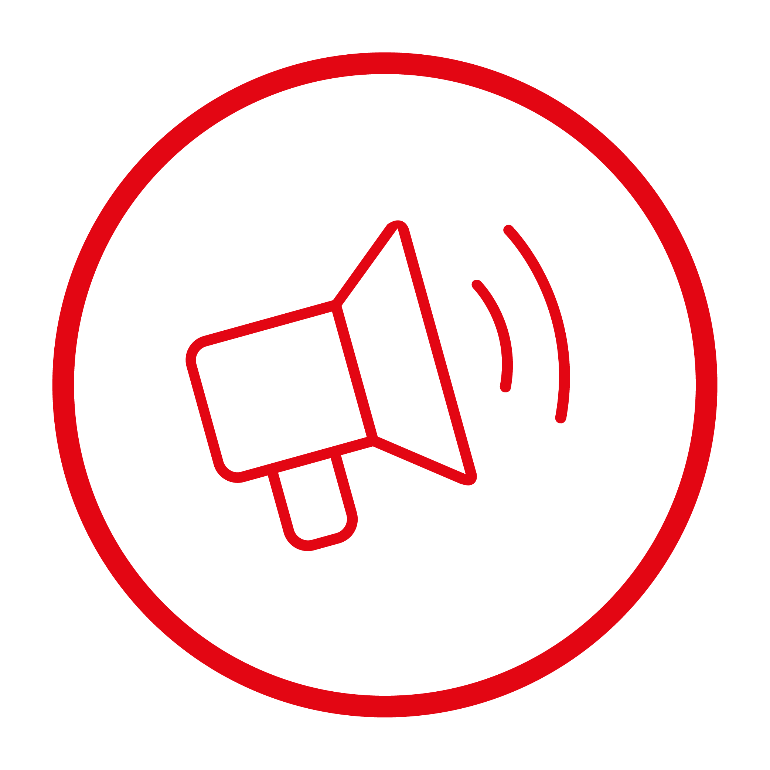 [Speaker Notes: As a class, look through the success criteria for a good speech. Children should self-assess. Were there any things that were harder to include than others?
 
If there is time, ask some of the children to share their speeches.]